The Prince Henry Navigator I, II, and III ValueX Vail Presentation
June 16, 2011
www.princehenrygroup.com
With Apologies to Jared Diamond and Yali
“Vitaliy’s Question.”
2
www.princehenrygroup.com
Today’s Guarantee:
“How To Get Fired As An Endowment Manager.”
3
www.princehenrygroup.com
The Pitfalls of Investment Bureaucracy: Credit To Howard Marx
“Active management strategies demand uninstitutional behavior from  institutions, creating a paradox that                     few can unravel.” David Swensen
4
www.princehenrygroup.com
One of Munger’s (Two) Most Helpful Lessons For Me
“I think I've been in the top 5% of my age cohort all my life in understanding the power of incentives, and all my life I've underestimated it.” Charlie Munger
5
www.princehenrygroup.com
Request:
“Devil’s Advocacy”





T
6
www.princehenrygroup.com
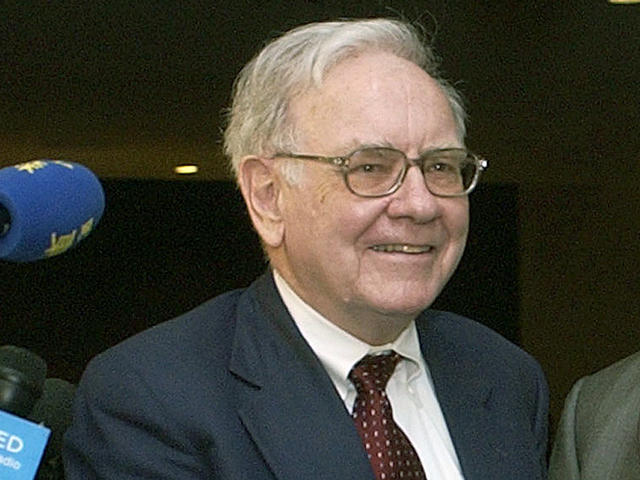 7
www.princehenrygroup.com
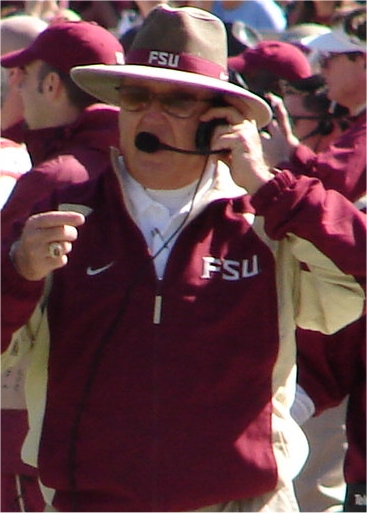 8
www.princehenrygroup.com
Coach Wooden’s Secret #1
“THE TEAM WITH THE BEST PLAYERS ALMOST ALWAYS WINS.”
9
www.princehenrygroup.com
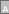 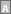 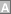 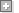 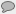 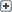 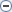 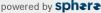 By Allan Sloan
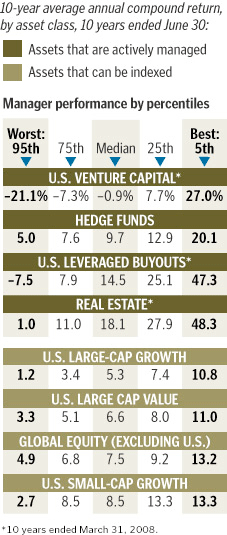 10
www.princehenrygroup.com
7) A very interesting chart that sure puts this year in perspective:
7) A very interesting chart that sure puts this year in perspective:
11
www.princehenrygroup.com
Munger “Invert, Always Invert.” So, How To Destroy Capital?
Invest in hyper efficient markets where we have little or no edge
Invest with same time frame as most others
Invest with people who have no Edge: “why are we getting so lucky?”
Invest with people whose incentives do not align with our own:
No exposure to the downside
Agents collecting non-success based fees
Agents collecting fees prior to principal i.e. hedge funds
12
www.princehenrygroup.com
Munger Again “More Accepted To Fail Conventionally Than To Succeed Unconventionally”?
Harvard Management Case
Cui Bono?  Who Benefits?
13
www.princehenrygroup.com
Common Threads
L-T orientation: years not days, months, or quarters
Large percentage of personal net worth invested in fund
Comfort with making mistakes: 2 types of investors:
Investors who have made mistakes
Liars
Focus on weighted average batting average
Process above results
14
www.princehenrygroup.com
Churchill’s Advice
“However beautiful the strategy, you should occasionally look at the results.”
 3 Criteria for Navigator Funds:
 Preserve Capital: Yes
 Beat The Indexes: Yes, S&P by 16%
 Compound North of 13% Per Annum: Not Yet
15
www.princehenrygroup.com
Another Sanity Check: Prince Henry Cui Bono Fund
0 % Management Fee
6% Preferred Return
25% Incentive Fee: 15% to Manager, 10% to Navigator
Navigator Takes 1st $1 Million of Losses
5 Year Commitment Period
All Managers “Invested” In Each Other Via Fund
16
www.princehenrygroup.com
Animal Orchestra
17
www.princehenrygroup.com
THANK YOU
Thank You
Questions?
18
www.princehenrygroup.com